Results
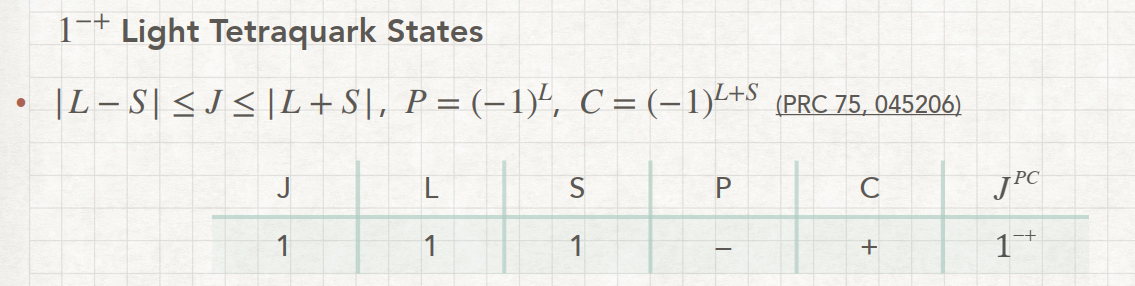 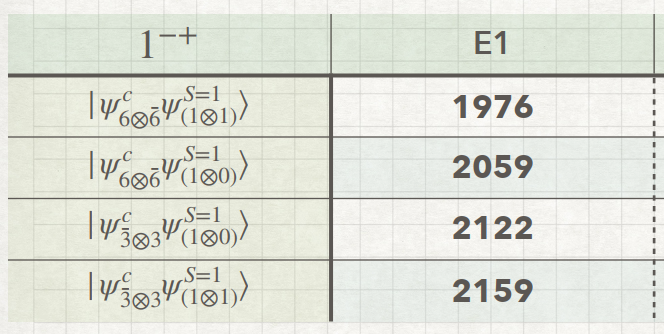 1
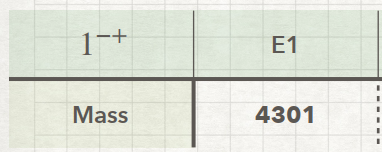 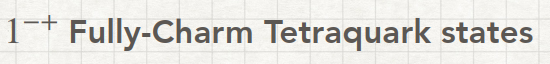 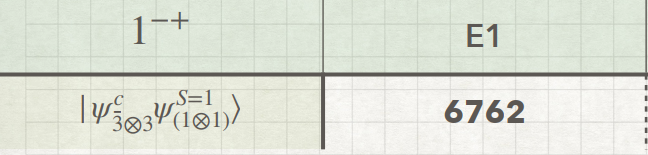 2
Predictions
0-+
1++
0-+
1+-
1+-
3
Studying Plan
2025.04.22
Current working:
1.  Discuss results and prediction.
Next planning:
1. Keep writing thesis.
4